Honors Precalculus: Do Now
Solve for x.
Sin x – 2sin2x = 0





2 cos2x – 1 = 0
Quote of the Day
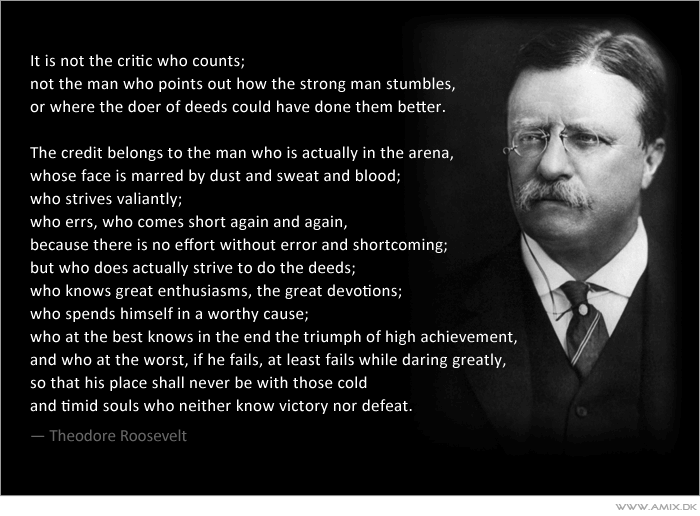 Reminder: Unit Test on Tuesday (Chapter 7).
Squaring and Using an Identity
Solve the equation in the interval [0,2π)
Whiteboard Review
HW #24
Chapter 7 Review:
Page 530-531: #1, 7, 10, 21, 33, 37, 39, 51, 55, 59, 61, 64